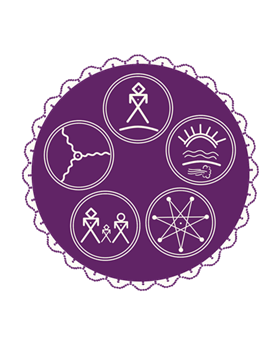 ANISHINABEK NATION 
GOVERNANCE AGREEMENT

RATIFICATION VOTE PROCESS
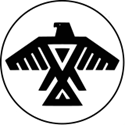 25 YEARS in the Making
governancevote.ca
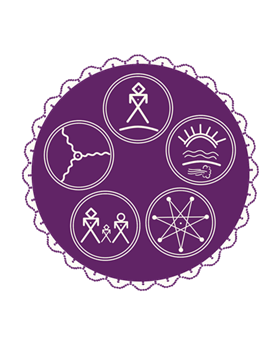 RATIFICATION VOTE PROCESS
Negotiated and agreed to by the Anishinabek First Nation and Canada
Set out in Chapter 15 of the Anishinabek Nation Governance Agreement
The Ratification vote will run in accordance to a Ratification Process Protocol
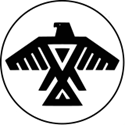 Ratification Vote Process
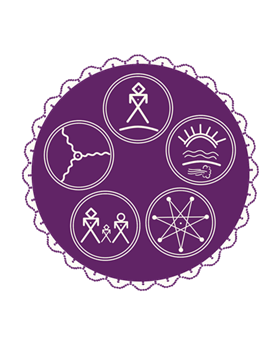 Who Can Vote?
Members of the First Nations running a ratification vote who are at least 18 years of age or older by the end of the Vote Period
Your name must be on the List of Eligible Voters for your First Nation to receive a Ballot. Provide your current address to your First Nation Communication Coordinator or First Nation Ratification Officer
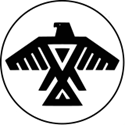 Ratification Vote Process
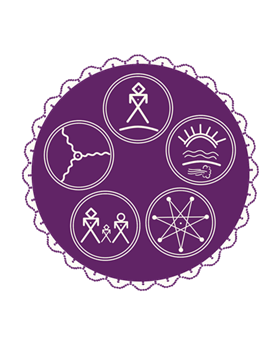 Voter Identification
Show one of these pieces of identification:
Driver’s licence
Provincial ID card
Status card
Passport
Health card
Other document accepted by the Ratification Officer
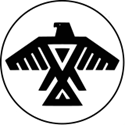 Ratification Vote Process
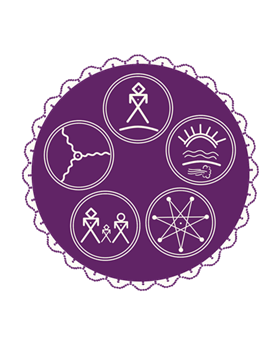 First Nation Ratification Officer
Each First Nation will contract a First Nation Ratification Officer who will oversee the ratification vote

First Nation Ratification Officers will appoint a Deputy (ies) to assist them

The First Nation is encouraged to update their voters list and update the addresses of off Reserve voters
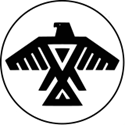 Ratification Vote Process
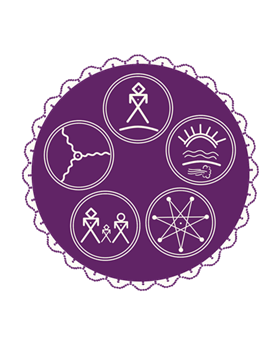 Ways to Vote
In-Person at on-Reserve Voting station
Mail-In Ballots (up until the close of the Voting Period)
Electronic voting (One Feather)
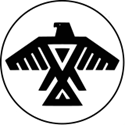 Ratification Vote Process
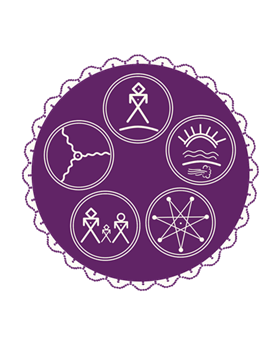 Vote Period
Voting Period is February 1 to 29, 2020
Voters will be able to vote Electronically or by Mail-in Ballot during the entire period
In person polling stations will be set up in the First Nation from February 25 to 29, 2020 (contact your Ratification Officer for specific dates)
In person polling will be from 9:00 a.m. to 8:00 p.m. daily
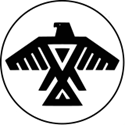 25 YEARS in the Making
governancevote.ca
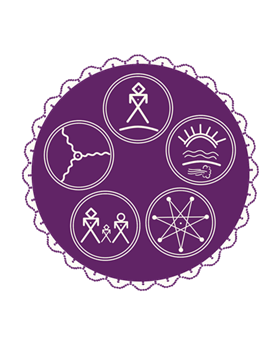 First Nation Ratification Threshold
25% + 1 of Eligible Voters must vote “YES`` and,
There must be more``YES`` votes, than ``NO`` votes
(Insert First Nation name):
With ________(insert number) Voters, ________ (insert FN Name) will need _____(insert 25% + 1 number) ``YES`` votes and fewer ``NO`` votes tomeet the threshold.
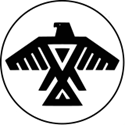 Ratification Vote Process
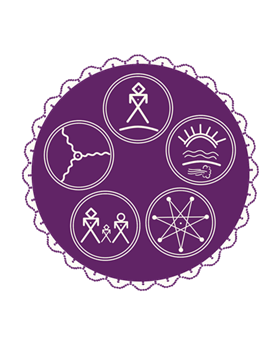 Counting Ballots
All Ballots will be counted in public at the close of the Vote Period at the polling station
Unofficial vote results will be posted in each First Nation after the Ballots are counted
The official vote results will be jointly released to the public by the Anishinabek Nation and Canada
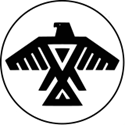 25 YEARS in the Making
governancevote.ca
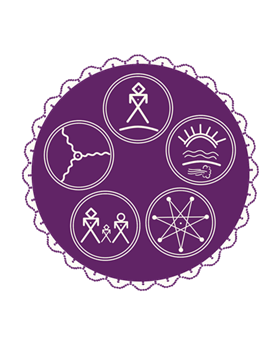 Ratification Objections
An Eligible Voter may file a written objection challenging the validity of the ratification vote within 10 days following the end of the Vote Period
A First Nation’s official vote results will not be announced until after the objection is resolved by the Appeal Board
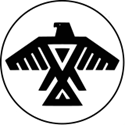 25 YEARS in the Making
governancevote.ca
Ballots tabulated by First Nation Ratification Officers immediately following the close of the Voting Period
OFFICIAL RESULTS POSTED
UNOFFICIAL RESULTS POSTED
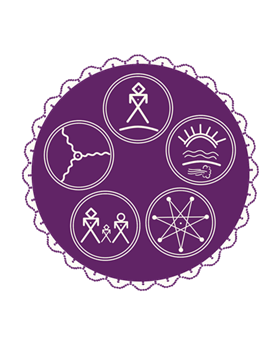 Questions?

Vaughn Johnston
Telephone:	 1.705.849.8072
Toll free:        1.833.297.9850
Email: 	vaughn_johnston@hotmail.com
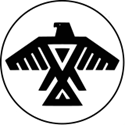 25 YEARS in the Making
governancevote.ca